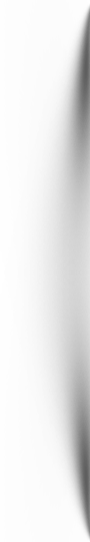 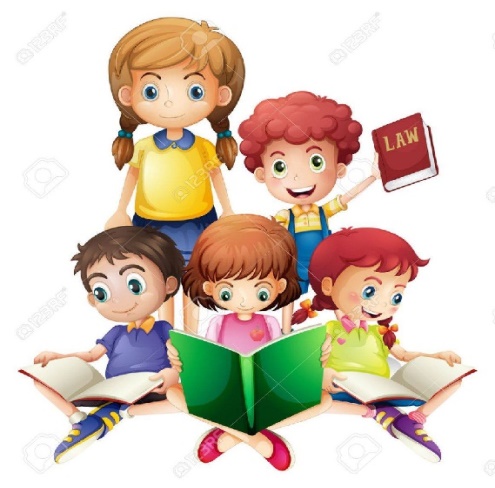 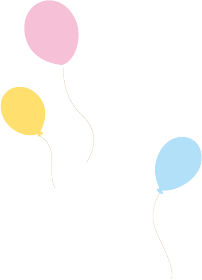 Bài 10: Hoạt động thực hành và trải nghiệm
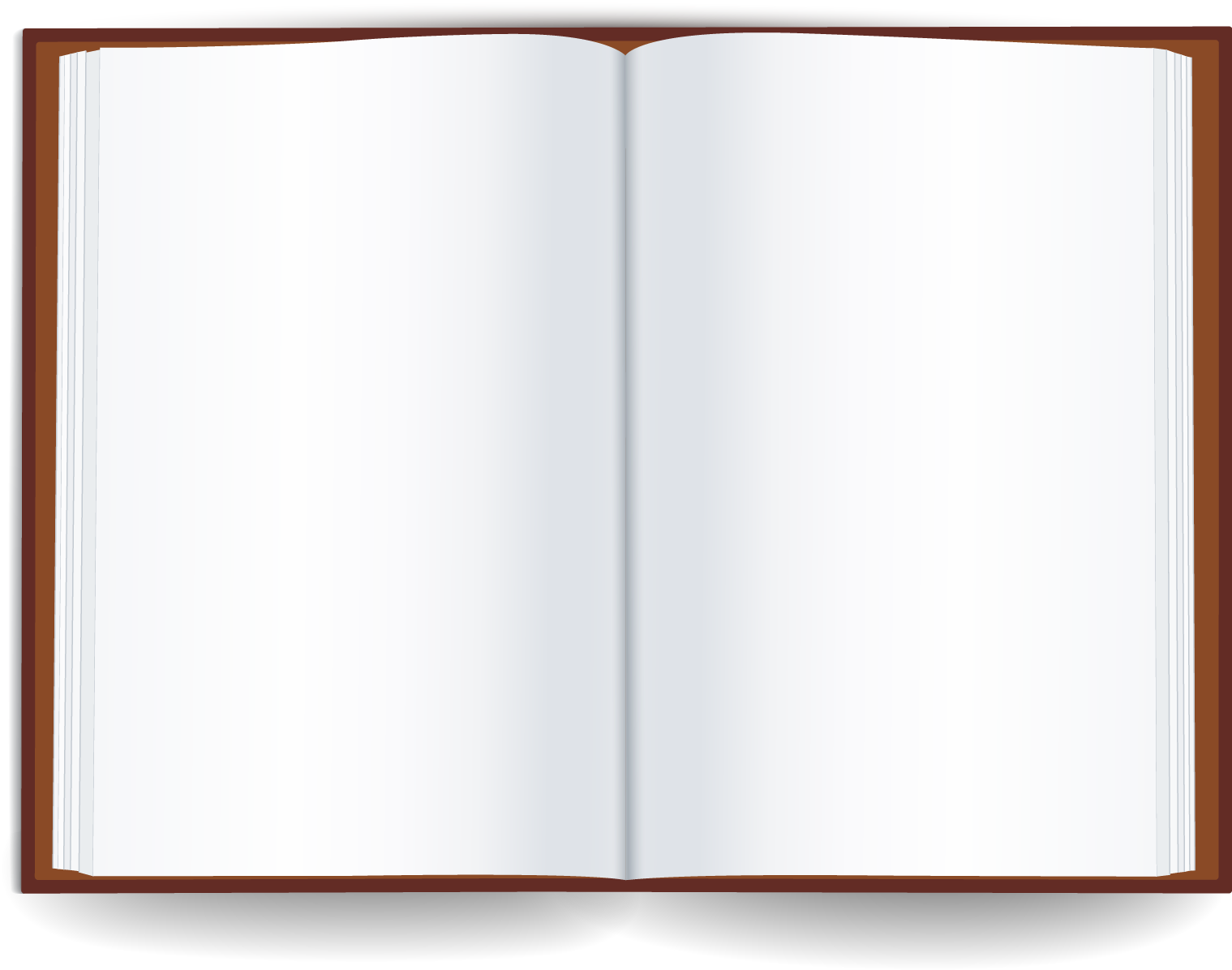 LÀM GIÀN HOA TAM GIÁC ĐỂ TRANG TRÍ LỚP HỌC
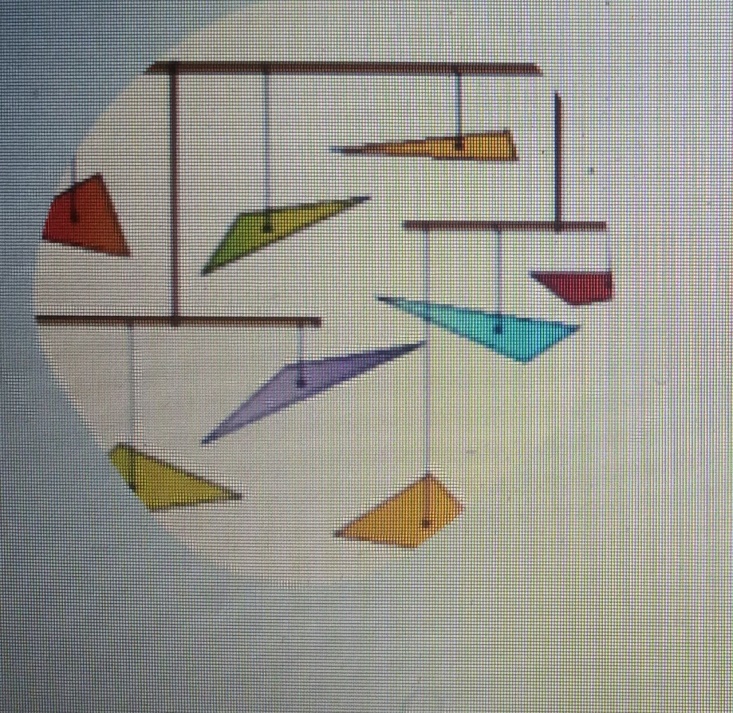 Chủ đề Stem :
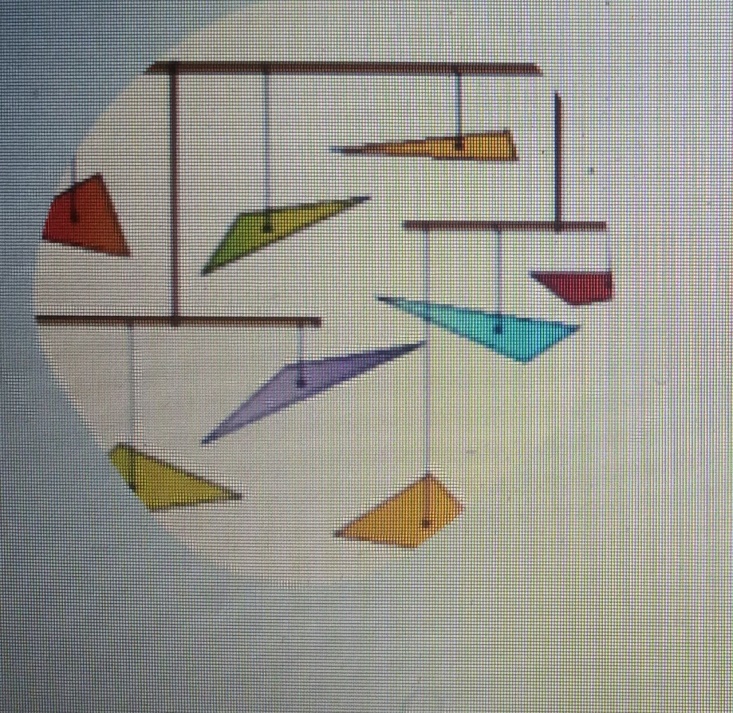 HOẠT ĐỘNG : KHỞI ĐỘNG
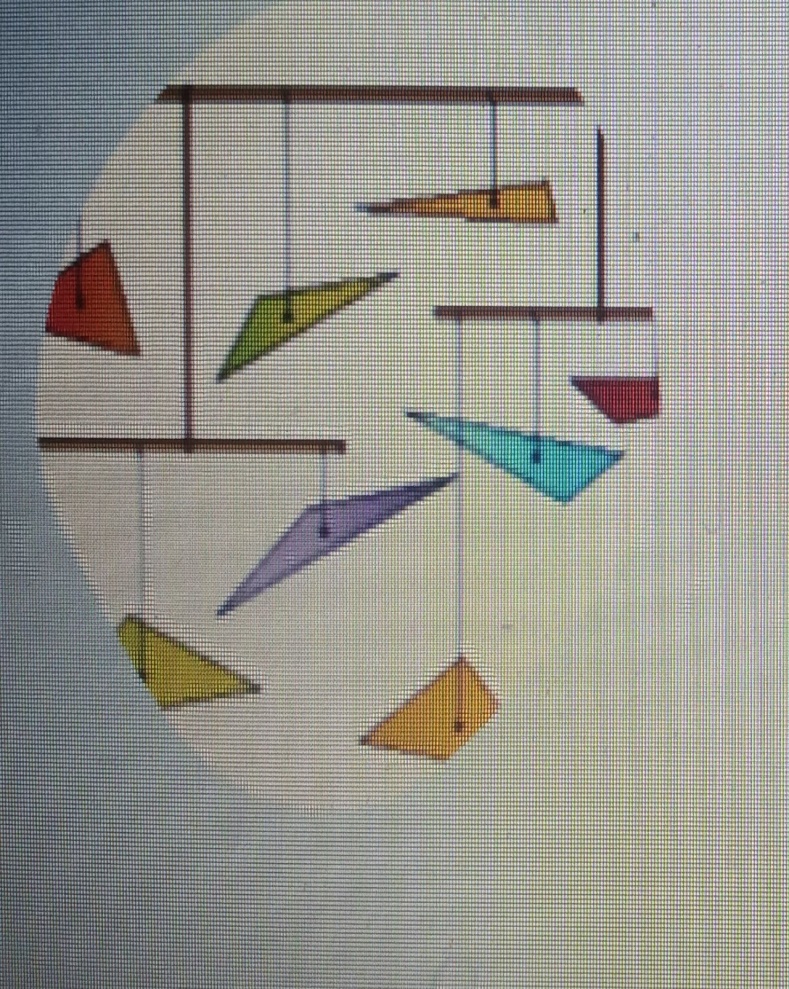 Chia lớp thành 7 nhóm ( 5 em HS )
Bước 1 : Chuyển giao nhiệm vụ
- Nhắc lại đường trung tuyến. 
- Tính chất 3 đường trung tuyến.
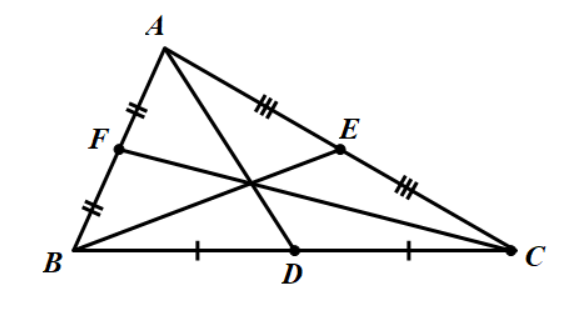 G
Suy ra : G là trọng tâm của tam giác
Chuẩn bị : 
Giấy màu ( nhiều màu sắc ).
Kim , chỉ.
Kéo.
Thước thẳng, bút chì.
Đũa tre ( thanh cây )
Sách giáo khoa Toán 7 ( CTST )
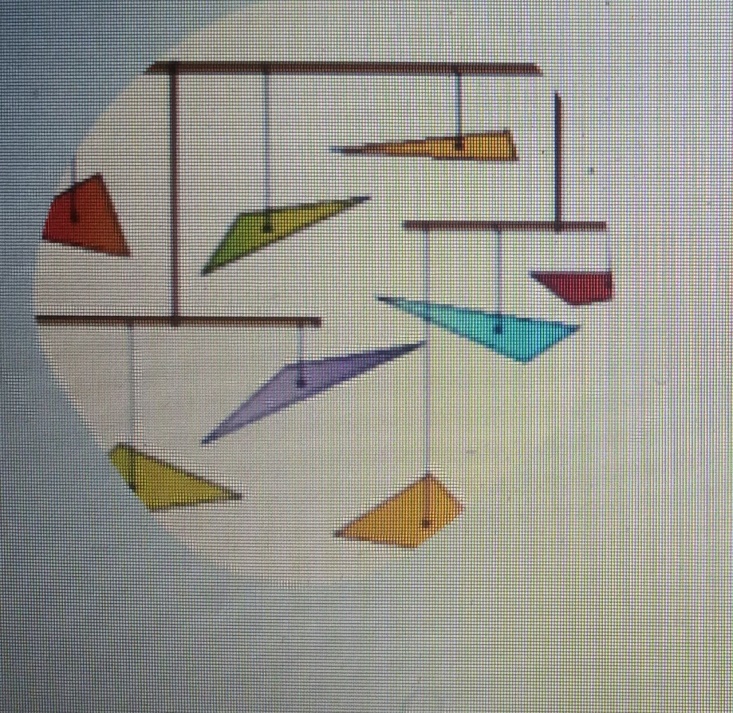 Bước 2 : Thực hiện nhiệm vụ
 Hoạt động nhóm
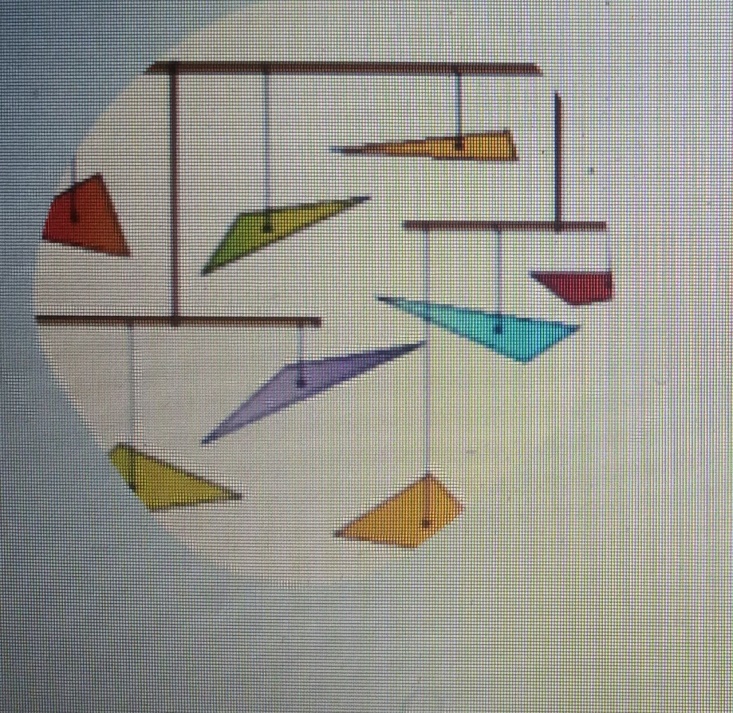 Bước 3 :Báo cáo sản phẩm 
Các nhóm báo cáo sản phẩm.
Các nhóm nhận xét.
Bước 4 : Thực hiện nhiệm vụ
 Giáo viên nhận xét đánh giá sản phẩm của các nhóm .
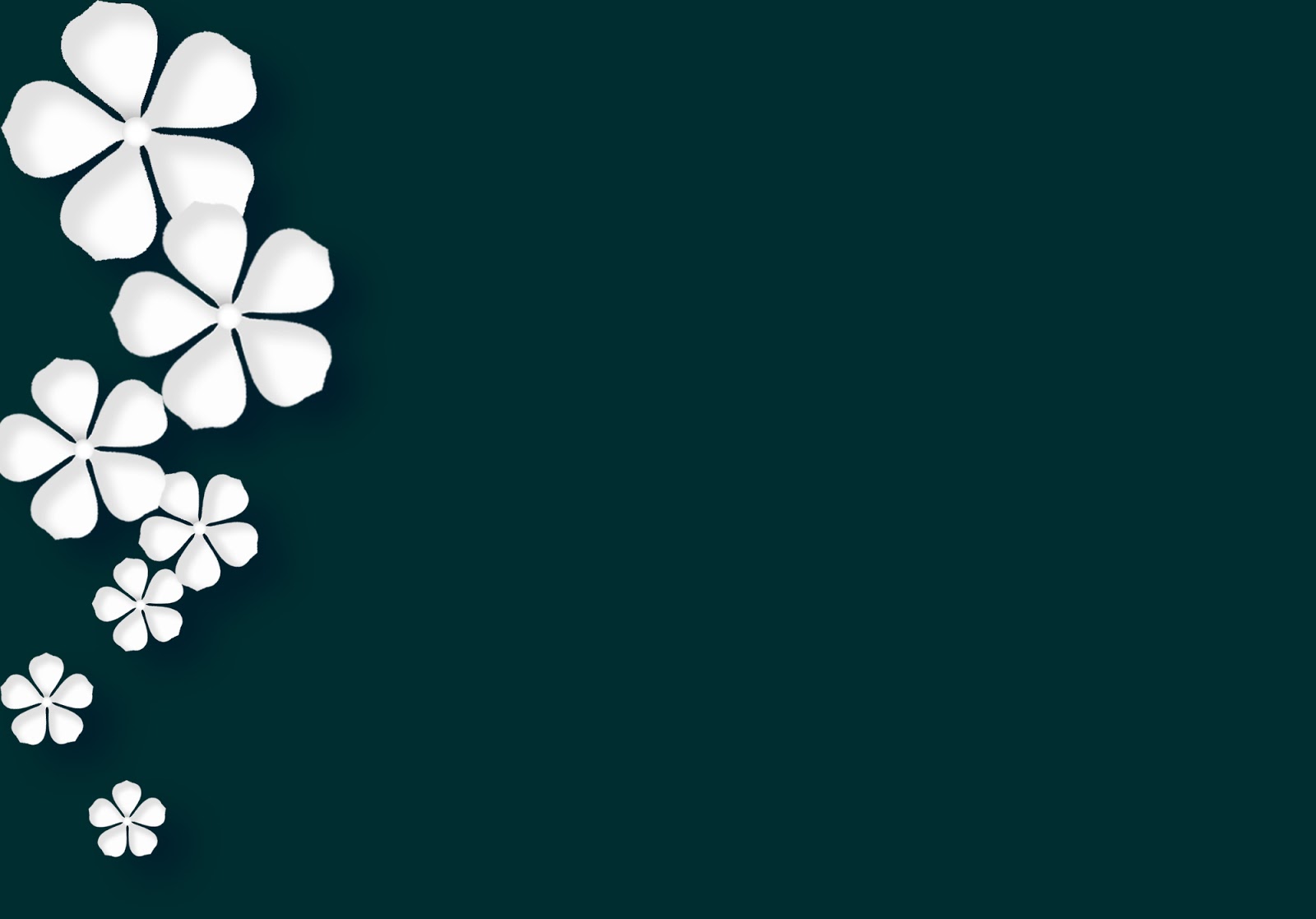 Hẹn gặp lại các bạn ở tiết học sau nhé!